2024年05月26日
主日崇拜

教会聚会
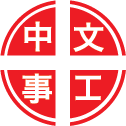 中文崇拜：每周日上午  9:30 , Baskin Chapel
中文主日學：每周日上午 11:00 , 教室2140B
  生命團契：每周五晚上  6:30 , 教室2103
请大家安静，预备心
我的心你要称颂耶和华
Praise the Lord, O My Soul
恩典之路
The Path of Grace
Psalms 詩篇
103:2-18
2 我的心哪，你要称颂耶和华，不可忘记他的一切恩惠。
3 他赦免你的一切罪孽，医治你的一切疾病。

2 Praise the Lord , O my soul, and forget not all his benefits-
3 who forgives all your sins and heals all your diseases,
4 他救赎你的命脱离死亡，以仁爱和慈悲为你的冠冕。
5 他用美物，使你所愿的得以知足，以致你如鹰返老还童。

4 who redeems your life from the pit and crowns you with love and compassion,
5 who satisfies your desires with good things so that your youth is renewed like the eagle's.
6 耶和华施行公义，为一切受屈的人伸冤。
7 他使摩西知道他的法则，叫以色列人晓得他的作为。

6 The Lord works righteousness and justice for all the oppressed.
7 He made known his ways to Moses, his deeds to the people of Israel:
8 耶和华有怜悯，有恩典，不轻易发怒，且有丰盛的慈爱。
9 他不长久责备，也不永远怀怒。

8 The Lord is compassionate and gracious, slow to anger, abounding in love.
9 He will not always accuse, nor will he harbor his anger forever;
10 他没有按我们的罪过待我们，也没有照我们的罪孽报应我们。
11 天离地何等的高，他的慈爱向敬畏他的人，也是何等的大。

10 he does not treat us as our sins deserve or repay us according to our iniquities.
11 For as high as the heavens are above the earth, so great is his love for those who fear him;
12 东离西有多远，他叫我们的过犯，离我们也有多远。
13 父亲怎样怜恤他的儿女，耶和华也怎样怜恤敬畏他的人。

12 as far as the east is from the west, so far has he removed our transgressions from us.
13 As a father has compassion on his children, so the Lord has compassion on those who fear him;
14 因为他知道我们的本体，思念我们不过是尘土。
15 至于世人，他的年日如草一样。他发旺如野地的花。

14 for he knows how we are formed, he remembers that we are dust.
15 As for man, his days are like grass, he flourishes like a flower of the field;
16 经风一吹，便归无有。他的原处，也不再认识他。
17 但耶和华的慈爱，归于敬畏他的人，从亘古到永远。他的公义，也归于子子孙孙。

16 the wind blows over it and it is gone, and its place remembers it no more.
17 But from everlasting to everlasting the Lord 's love is with those who fear him, and his righteousness with their children's children-
18 就是那些遵守他的约，记念他的训词而遵行的人。

18 with those who keep his covenant and remember to obey his precepts.
祈禱
Prayer
我的神我要敬拜你
My Lord, I Worship You
奉獻祈禱
Offertory Prayer
1 Kings 列王記上
3:7-14
7 耶和华我的神阿，如今你使仆人接续我父亲大卫作王。但我是幼童，不知道应当怎样出入。
8 仆人住在你所拣选的民中，这民多得不可胜数。

7 Now, O Lord my God, you have made your servant king in place of my father David. But I am only a little child and do not know how to carry out my duties.
8 Your servant is here among the people you have chosen, a great people, too numerous to count or number.
9 所以求你赐我智慧，可以判断你的民，能辨别是非。不然，谁能判断这众多的民呢？
10 所罗门因为求这事，就蒙主喜悦。

9 So give your servant a discerning heart to govern your people and to distinguish between right and wrong. For who is able to govern this great people of yours?"
10 The Lord was pleased that Solomon had asked for this.
11 神对他说，你既然求这事，不为自己求寿，求富，也不求灭绝你仇敌的性命，单求智慧可以听讼，
12 我就应允你所求的，赐你聪明智慧，甚至在你以前没有象你的，在你以后也没有象你的。

11 So God said to him, "Since you have asked for this and not for long life or wealth for yourself, nor have asked for the death of your enemies but for discernment in administering justice,
12 I will do what you have asked. I will give you a wise and discerning heart, so that there will never have been anyone like you, nor will there ever be.
13 你所没有求的，我也赐给你，就是富足，尊荣，使你在世的日子，列王中没有一个能比你的。
14 你若效法你父亲大卫，遵行我的道，谨守我的律例，诫命，我必使你长寿。

13 Moreover, I will give you what you have not asked for-both riches and honor-so that in your lifetime you will have no equal among kings.
14 And if you walk in my ways and obey my statutes and commands as David your father did, I will give you a long life."
今日證道

头等大事

Heavy is the Head (that Wears the Crown)

王牧师
默 祷
Prayerful Meditation
報 告
Announcements
BBC 中文事工通知
歡迎新朋友
Welcome New Friends
祝 福
Benediction
彼此問安
Greeting of Peace